Муниципальное бюджетное учреждение дополнительного образования 
«Центр внешкольной работы»

Задание
«Комплекс упражнений на растяжку»


Для учащихся 1-го года обученияпо дополнительной общеразвивающей программе «Ритмический калейдоскоп»
Возраст - 5-6лет
Педагог дополнительного образования
 Гоголева Ирина Владимировна




г. Петропавловск-Камчатский 
2025г.
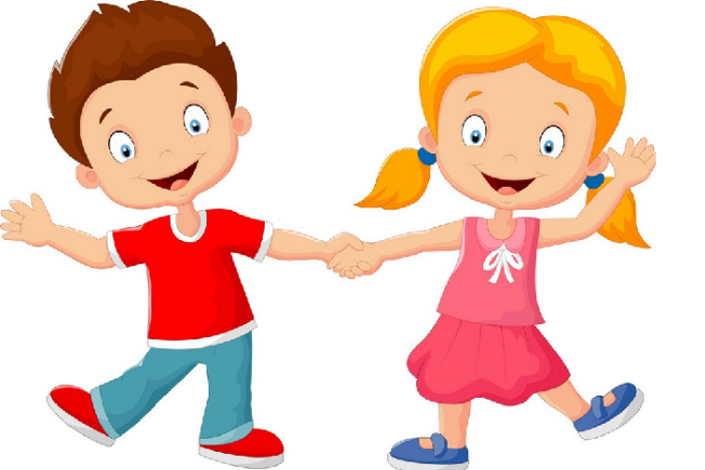 Здравствуйте, дети и родители!
Предлагаю вам с детьми выполнить
упражнения на растяжку.
Упражнение «Складка вперёд»
Исходное положение: сидя на полу.
Раздвиньте прямые ноги по шире. Руки поднимите вверх с мячом.
Наклонитесь вперёд.
Старайтесь лечь животом на пол, не сгибая коленей.
Упражнение «Корзинка»
Исходное положение: лежа на животе. 
Руками возьмитесь за щиколотку ноги, разогните руки в локтях.
Прогнитесь в спине и тянитесь подбородком вверх. 
Ноги согните в коленях, старайтесь дотянуться пальчиками ног до макушки головы.
Упражнение «Лодочка»
Исходное положение: лежа на животе.
Ноги прямые, руки вытяните вперед.
Поочередно поднимите ноги и руки, изображая качающуюся лодочку.
Задание Попросите ребенка выполнить каждое упражнение.
На следующих занятиях мы будем их повторять.Желаю удачи!